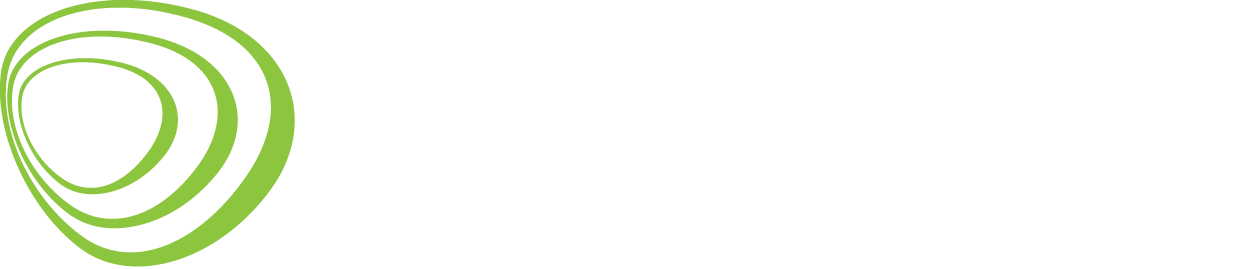 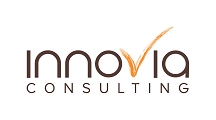 PREDICT · SHAPE · ACHIEVE
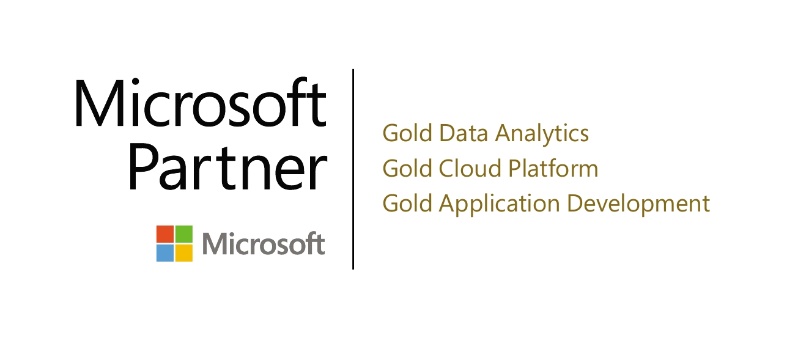 Richard Pedigo
VP, Alliances, North America
Session Overview
Take-aways from today
Making Business Intelligence Easy and Practical:
These are the four functions within a Business Intelligence solution:
Data Warehouse and OLAP Cubes: Automatically collect and consolidate data for immediate availability 24 / 7.
Automated Reporting/Budgeting/Forecasting: Allows you to spend less time on repetitive tasks and more time on your business with more accurate information.
Analytics: Guided Analytics gives a business user valuable insights and access to detailed information.
Data Visualization: Custom visualizations based on user specific roles of Key Performance Indicators (KPI’s) and Operational Metrics.
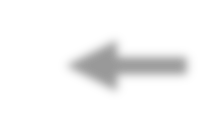 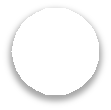 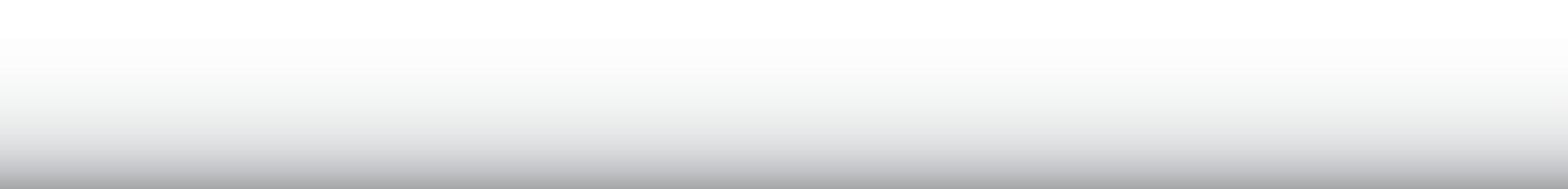 Climbing The BUSINESS INTELLIGENCE Value Curve
Analytic Tasks
Corporate Performance Management
What Next?
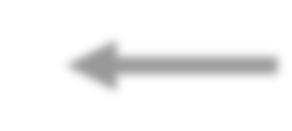 What if?
Complexity
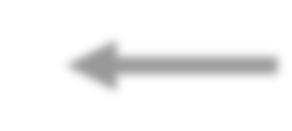 So What?
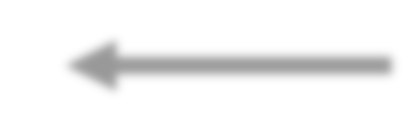 What Happened ?
Value
USER ROLES AND NEEDS
Business User
Business User
Majority of users
User specific roles when it comes to data
Advanced Business User
Deeper analysis of the dashboards and reports
Analyst User
Responsible for business user's specific information requirements
Advanced Analyst User
Combination of technical skill and deep domain knowledge
Data Specialist
Works closely with Advanced Analysts to prepare data models, calculations and connectivity
COMPLEXITY
Advanced 
Business User
Analyst User
Advanced Analyst User
DataSpecialist
[Speaker Notes: The ability for non-specialists to create content.  Email, Spreadsheets, Social media, Facebook, Salesforce]
Session OBJECTIVES
Take-aways from today
Demonstrate CPM Reporting, Budgeting and Forecasting showing how:
Flexible and Easy To Use templates will save time and improve processes and accuracy.
Digital Transformation of Reporting, Forecasting, and Budgeting will allow you to spend less time on repetitive tasks and more time on your business
A centralized Data Warehouse will automatically collect and consolidate your data for immediate availability 24 / 7
An  All-In-One System Suite, for Financial, Administrative, Operational Reporting, Forecasting and Budgeting as well as a Data Visualization and Analytics solution.
Understanding the Business Advantages of CPM
Business Challenges, Solutions, and Outcomes
CPM Customer Outcomes
Challenges
Desired Solution
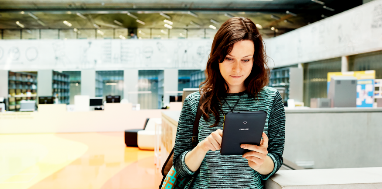 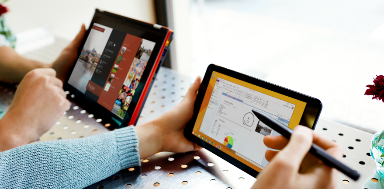 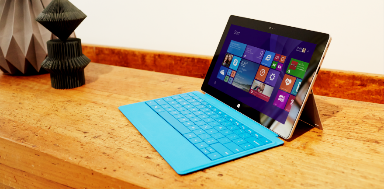 Reduced reporting and budgeting burden on Finance
Removed errors
Stopped manually maintaining reports and budget sheets
Significantly decreased budgeting and reporting timeframes
Centralize data with built in business logic
Fast and easy analysis
Quick report template creation by non-IT people
Excel and Web based for both PC and Mobile delivery
Many data sources to combine 
Many “versions of the truth”
Legacy reporting products not built for current needs
Managing (reporting and budgeting) business using Excel spreadsheets
Microsoft Dynamics Without CPM
Devices and platforms
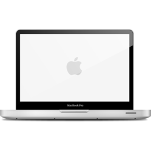 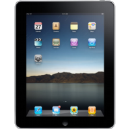 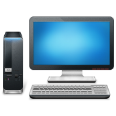 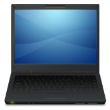 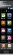 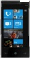 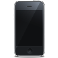 SSRS
Excel
Management Reporter
FRx
?
Forecaster
Reporting and Budgeting Tools
HR.
GL
AR
Sales
Budget
AP
Data to report
Company 1
Company 5
Company 6
Company 4
Company 2
Company 3
Microsoft Dynamics
Microsoft Dynamics With CPM
Devices and platforms
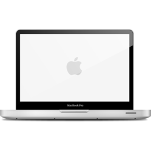 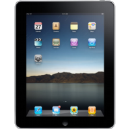 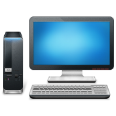 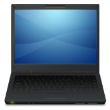 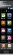 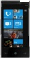 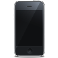 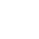 ONE Reporting and Budgeting Tool
CPM SOLUTION
AR
HR
Budget
GL
AP
Sales
Data to report
Company 6
Company 2
Company 4
Company 5
Company 1
Company 3
Microsoft Dynamics
CALUMO Demo
CALUMO DEMO 

All-In-One platform for:
 Reporting, Business Intelligence, Budgeting and Forecasting.
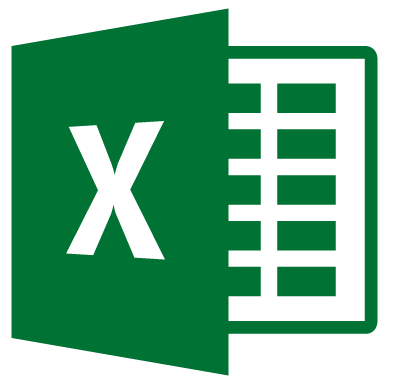 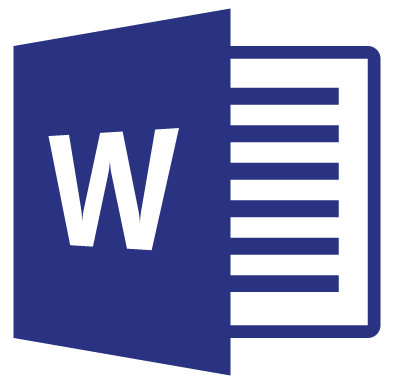 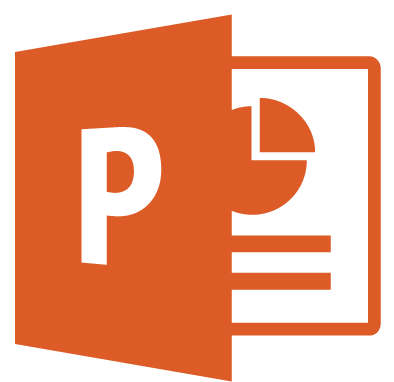 Simplify Reporting & Planning
On-Premises or in the Cloud
OperationalReporting
Budgeting/Planning
ContinuousForecasting
Ad-HocAnalytics
Scorecards
Dashboards
Work Flow/Alerting
StatutoryReporting
Outcomes
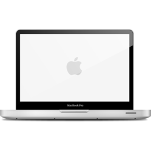 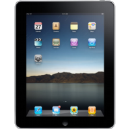 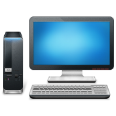 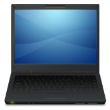 Modes
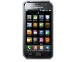 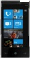 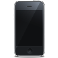 CALUMO Client (Ribbon)
CALUMO Client (Zero Footprint)
Interface
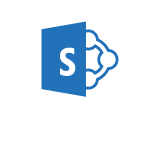 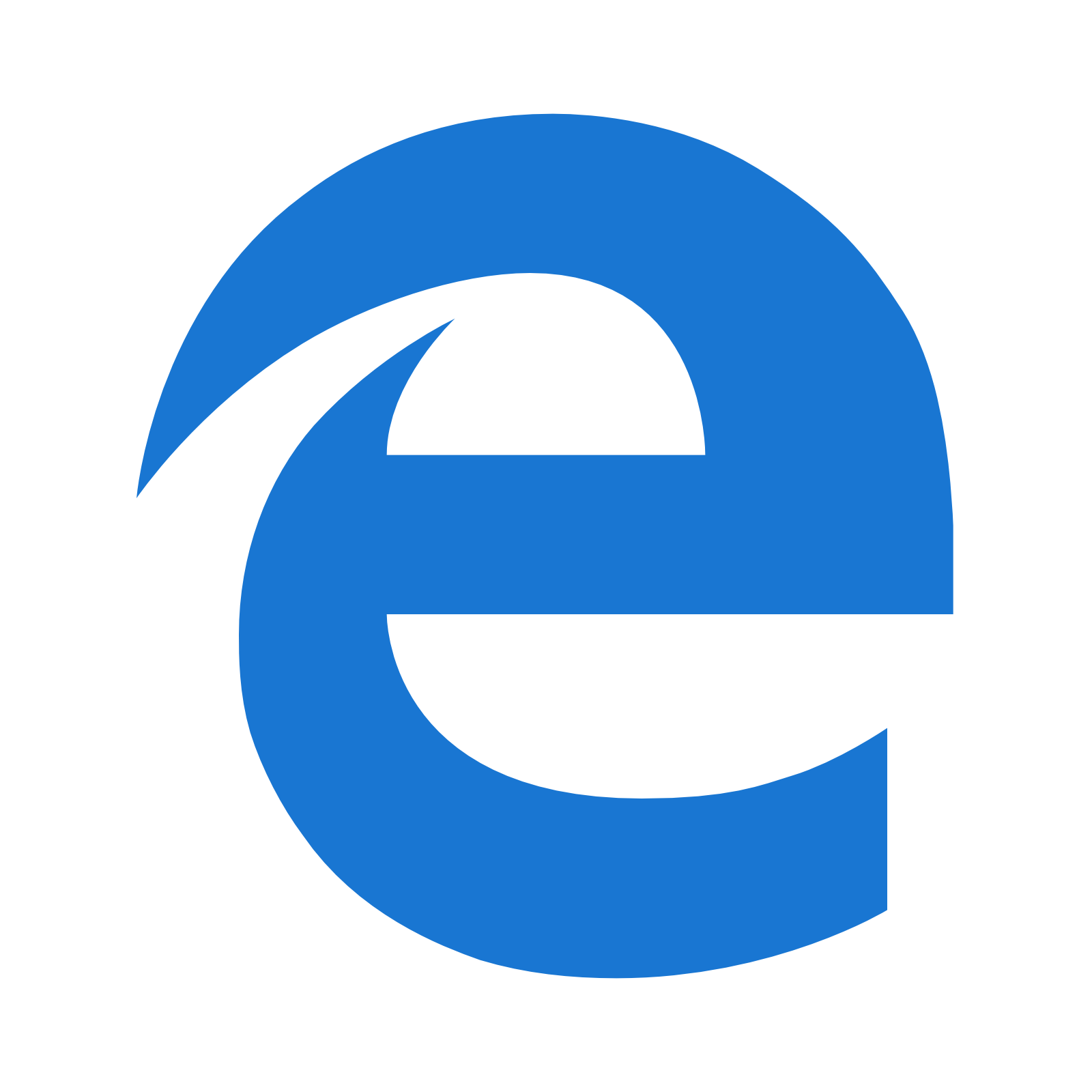 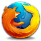 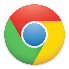 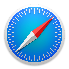 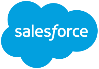 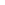 On-Premises
Cloud
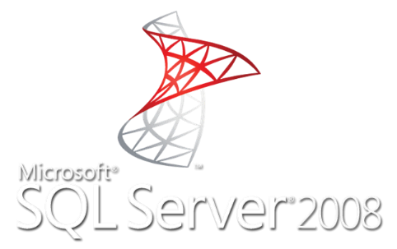 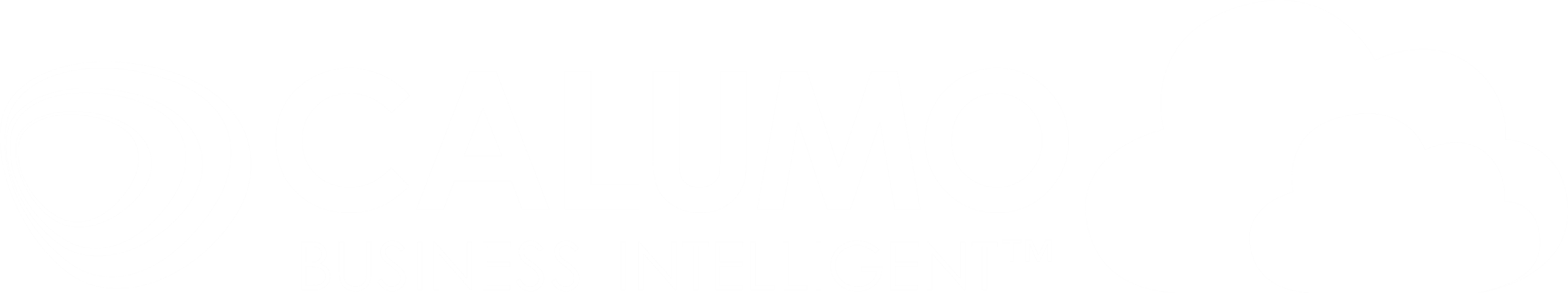 BI Platform
Application Server
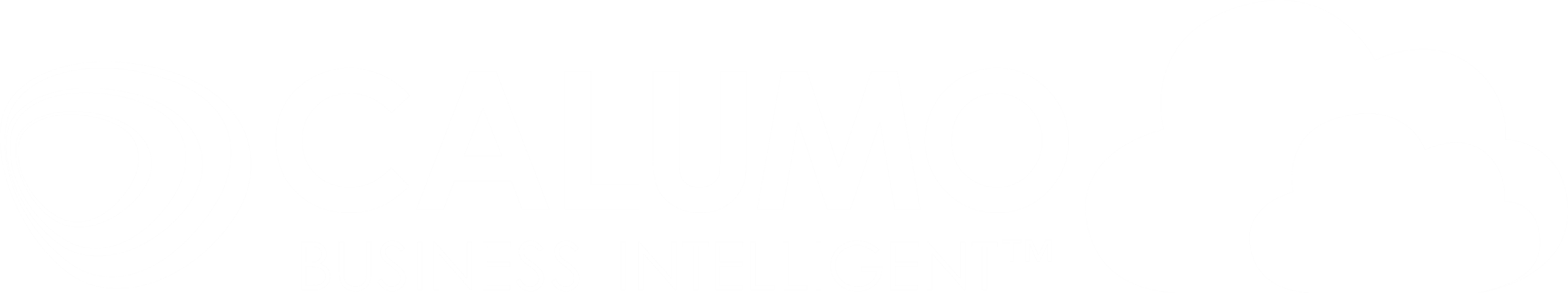 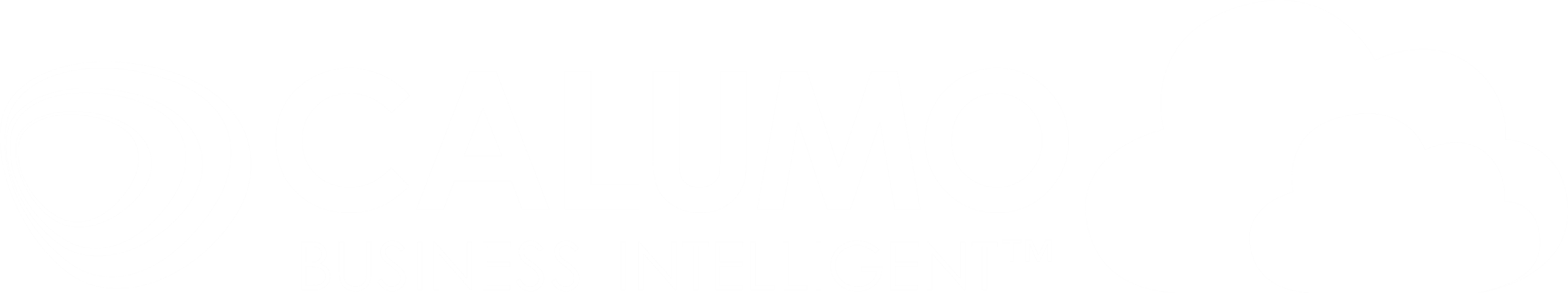 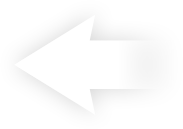 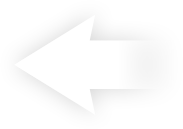 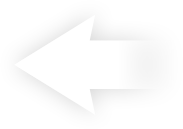 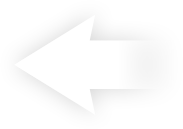 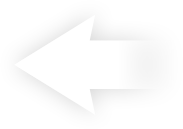 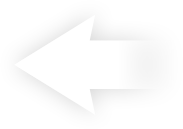 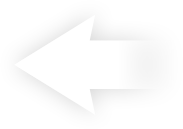 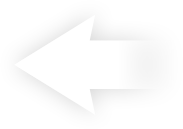 Source
GLAR AP
CRM
HR
Ops
* η
Spreadsheets 
Manual data
ranked #1 in the world’s largest survey of business intelligence SOLUTIONS
2015 – 2018 BARC Ranked Top in 11 and Leader in 10 categories: 
Business Benefit & Price to Value
Customers & Product Satisfaction & Recommendation 
Sales Experience & Competitive Win Rate
Implementer Support & Ease of Use 
Vendor Support & Innovation
Cloud & Mobile BI & Competitiveness

Go to the CALUMO website for a complete copy of the survey:
www.calumo.com
SECURE, configurable, scalable cloud security
Microsoft Azure
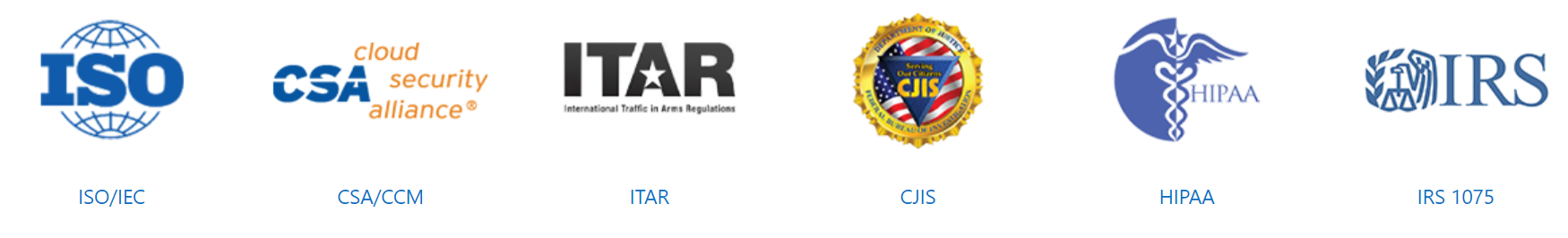 CALUMO-as-a-Service
The Calumo solution
FULL BENEFIT FROM BUSINESS DATA
Easily putting facts in Context, allowing best Next actions to be taken, everyday
CALUMO RESULTS
ALL-IN-ONE Easy-To-Learn, Departmental and Enterprise-Ready solution.
Optimize your operations On-Premise or in the Cloud with a single code set.
Key Feature 1: 
Make data-driven decisions
Key Feature 2: 
Easy for anyone to use
Key Feature 3: 
Work at lightning speed
The intuitive web interface is as easy as browsing online, so if you can use the internet, you can use CALUMO
Use Excel for template authoring and Excel, Web and Mobile for distribution
Drive productivity across the organization, by ensuring teams make business decisions based on consistent and accurate data in real time.
We use agile data cubes that are up to 100 times faster than traditional relational databases. This means seriously good results, seriously fast.
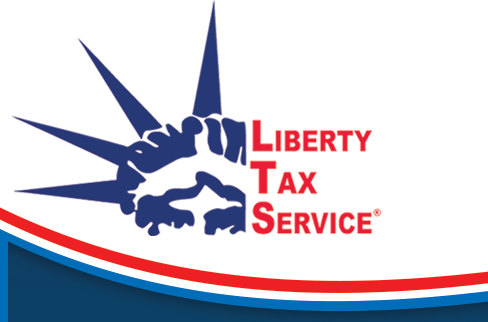 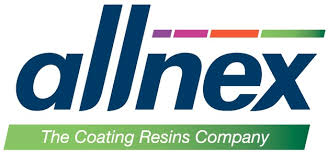 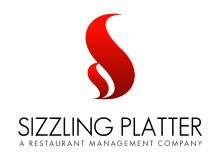 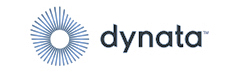 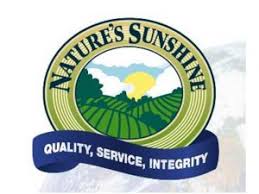 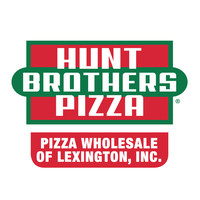 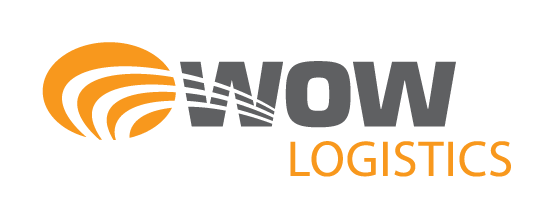 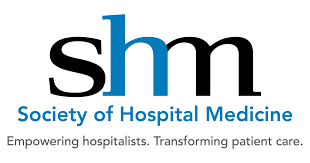 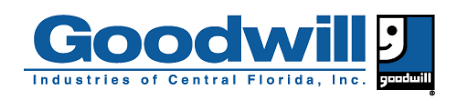 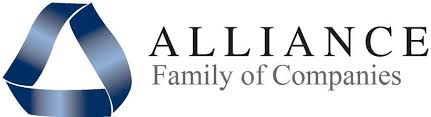 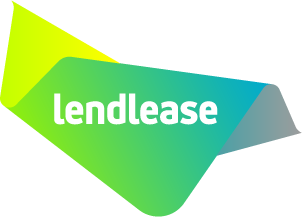 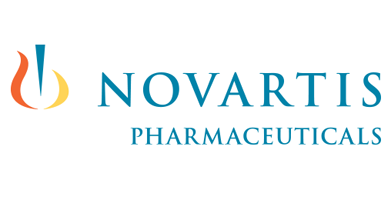 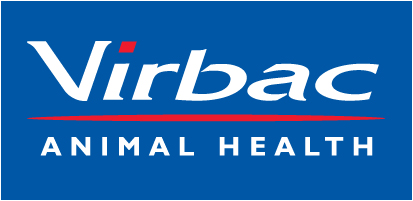 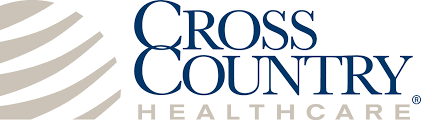 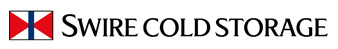 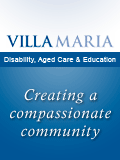 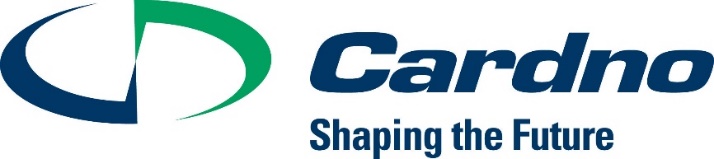 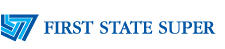 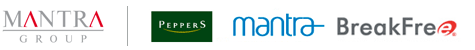 CALUMO Customer Success
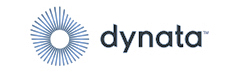 Win Results
Lowered finance costs by 22%
Saving hundreds hours per year!
“CALUMO can do everything Oracle’s Hyperion can at a fraction of the cost - and better” 
		CFO , dynata

Business Goal: 	100% visibility on up to date 		operational and financial data.

          Solution: 	CALUMO reporting data from MS 		Dynamics and other systems
		CALUMO for budgeting
Financial Consolidations and Budgets in moments not weeks!

Easily Handle Multi-Currency

Combining Up-To-Date Operational and Financial data in Reports and Dashboards
CALUMO CUSTOMER rEVIEW
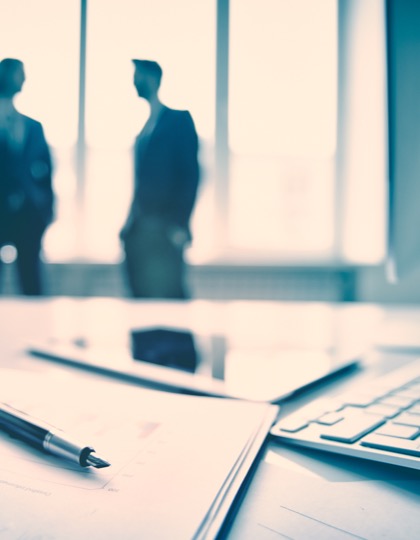 What Customers say about CALUMO:
Dynata - “Time saving is huge. We cut our budgeting process down by over 60%, saving about 400 hours per year.”
Wow Logistics - “CALUMO puts budgeting on individual department heads,  so it is specific, instead of figuring out how to manually spread it out each month.”
Liberty Tax Service - “We have significantly improved our financial reporting and consolidation processes by using CALUMO….with CALUMO it is Super fast, all very smooth, and easy to use.” 
Sizzling Platter - “CALUMO is incredibly powerful providing Improved Accuracy, Greater Visibility, and Faster Answers…. With CALUMO, the sky’s the limit.”
questions, next steps
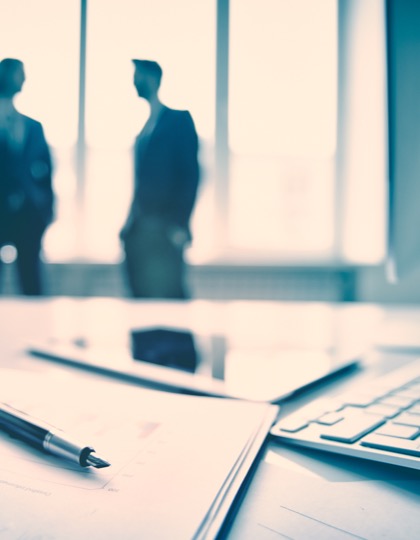 Questions:
What would you like to know?
Next Steps:
What is needed to move forward?
Visit the CALUMO website to learn more:
www.calumo.com

Thank you for investing your time with me today
Introductions
Warwick Leitch - COO and VP Americas
13 years at CALUMO
20+ years working with companies to develop reporting and planning applications, including Ernst and Young, Johnson & Johnson, Canon and others.
Holds a Bachelor of Commerce degree from Bond University in Accounting and Business Intelligence.

Richard Pedigo – VP Alliances, North America
20+ Years experience in the Microsoft Dynamics channel ecosystem
Working for both Microsoft and Partners
15+ Years experience in Selection and Deployment  of ERP systems
5+ Years experience in the Corporate Performance Management market
Delivery and DEVELOPMENT
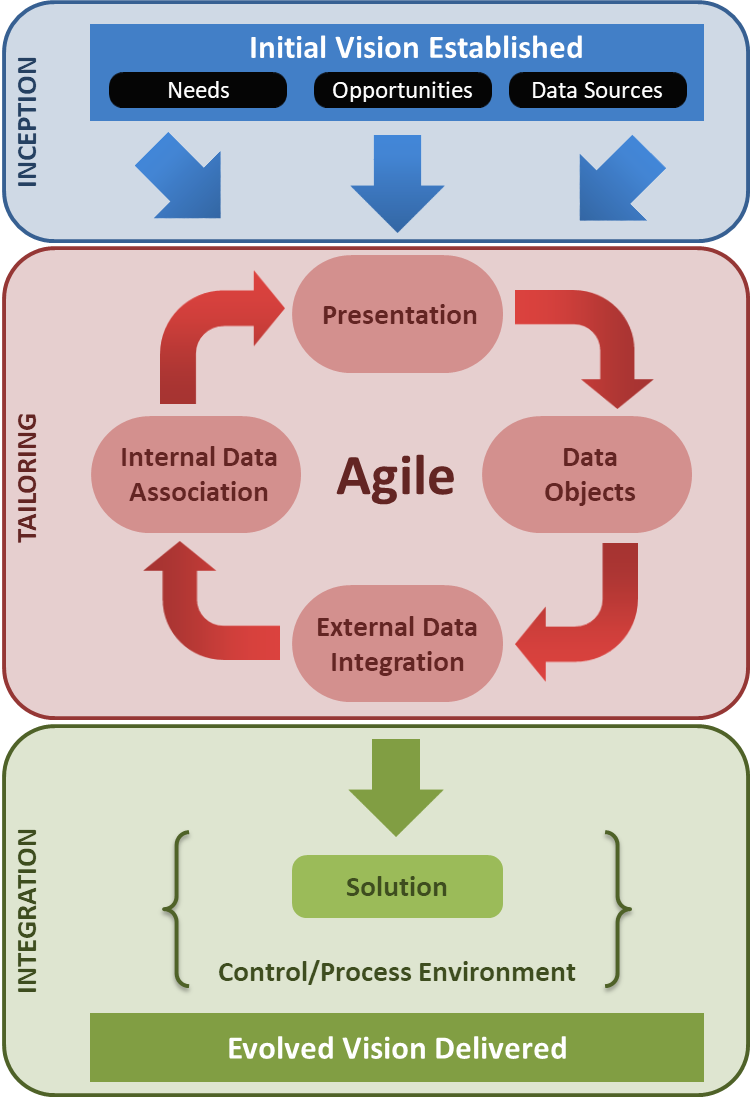 Agile
Outcomes Focussed
Deep Domain/Deep Technical
Rapid Deployment
Exceptional ROI